Que fait la Wallonie pour les abeilles? Le Plan Maya
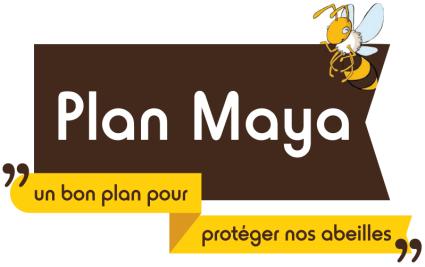 Dr Ir Layla SAAD
Attachée
Direction des Espaces verts
1
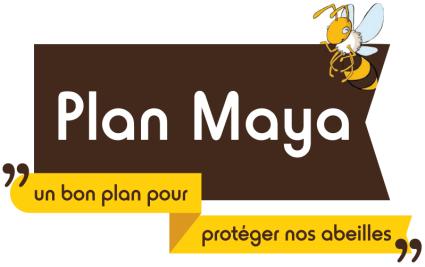 Le Plan Maya
Lancé en 2011, le Plan Maya a pour objectif de sauvegarder les populations d'abeilles et d'insectes butineurs en Wallonie

Initialement prévu sur 3 ans, il se poursuit en 2017 et ce sont 6 années d’engagement que cumulent les premières communes Maya

Un outil multi-acteurs
Communes (212)
Provinces (3)
Particuliers (plus de 1000)

Un soutien à l’apiculture wallonne
Ruchers tampons
Agrément des ruchers écoles
Projet BEE Wallonie
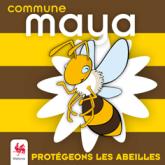 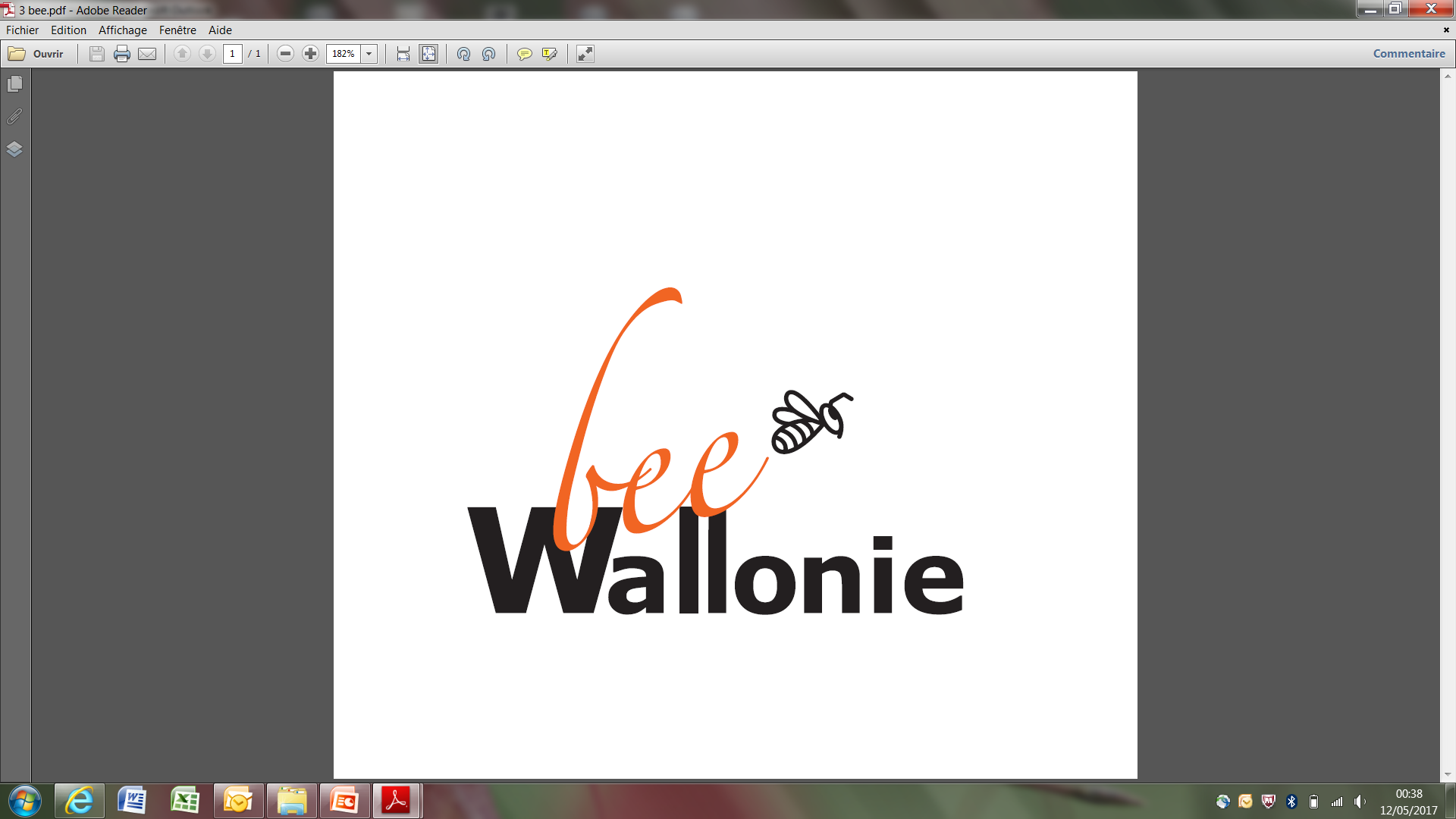 2
2
Le Plan Maya
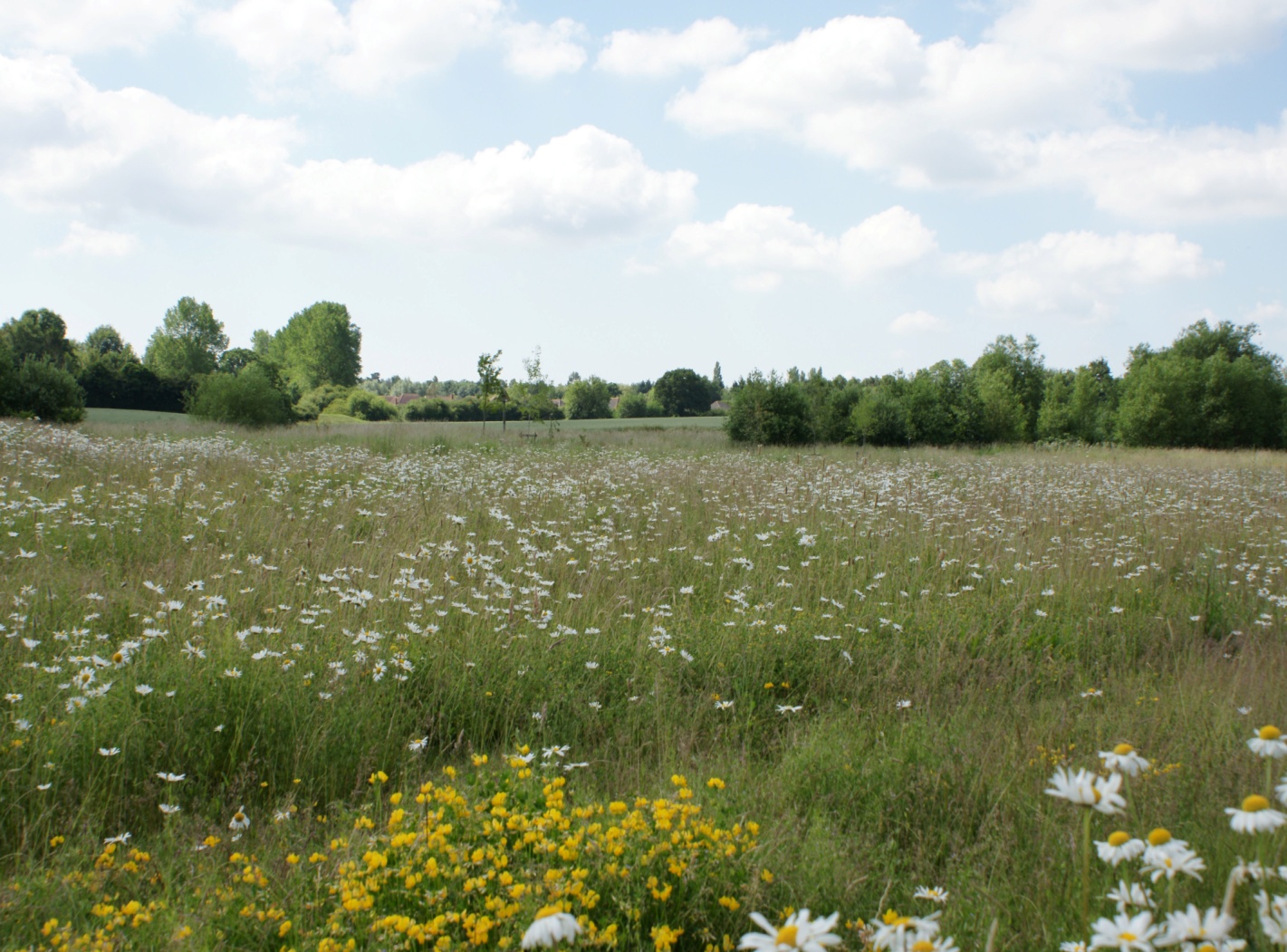 Ressources
alimentaires Plantations mellifères
Recherche Dépérissement
des abeilles
Gestion différenciée
Fauchage tardif
Inventaire
PWRP
Apiculture Formation
Information 
IGP
Sensibilisation
3
Les communes Maya
… s’engagent à travers une charte …
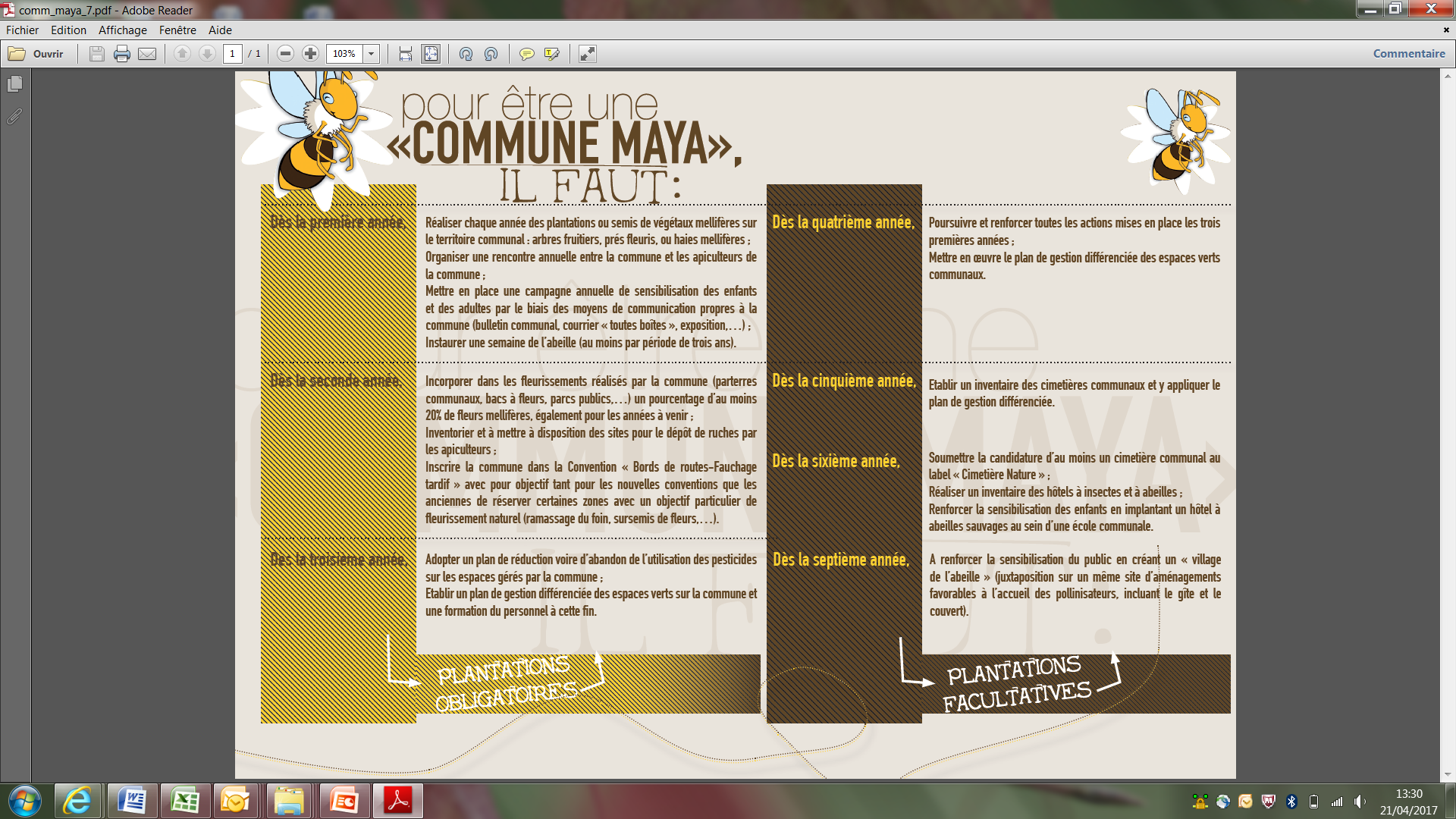 4
Les communes Maya

212 communes engagées
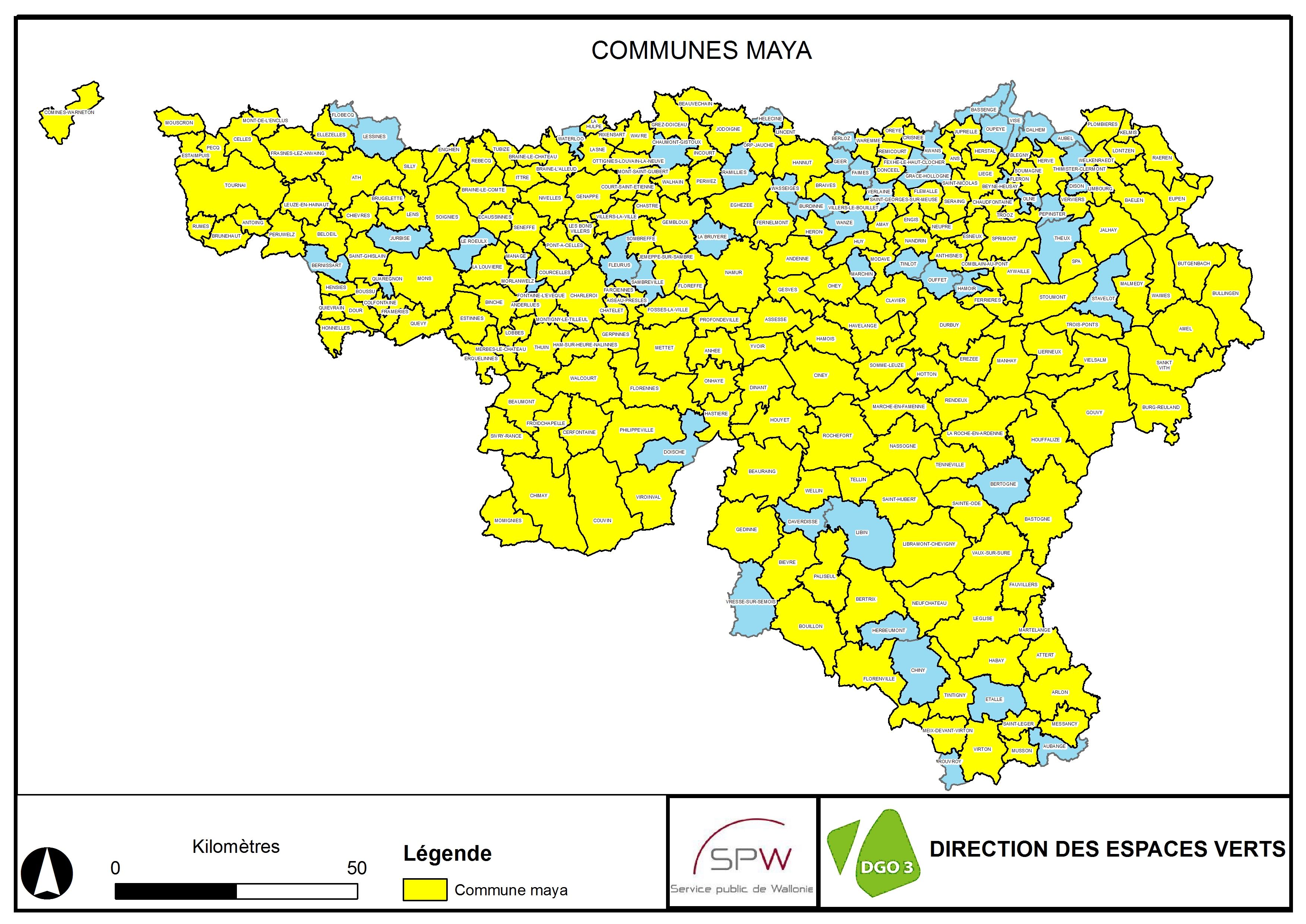 5
Les communes Maya
… s’engagent à réaliser des plantations mellifères
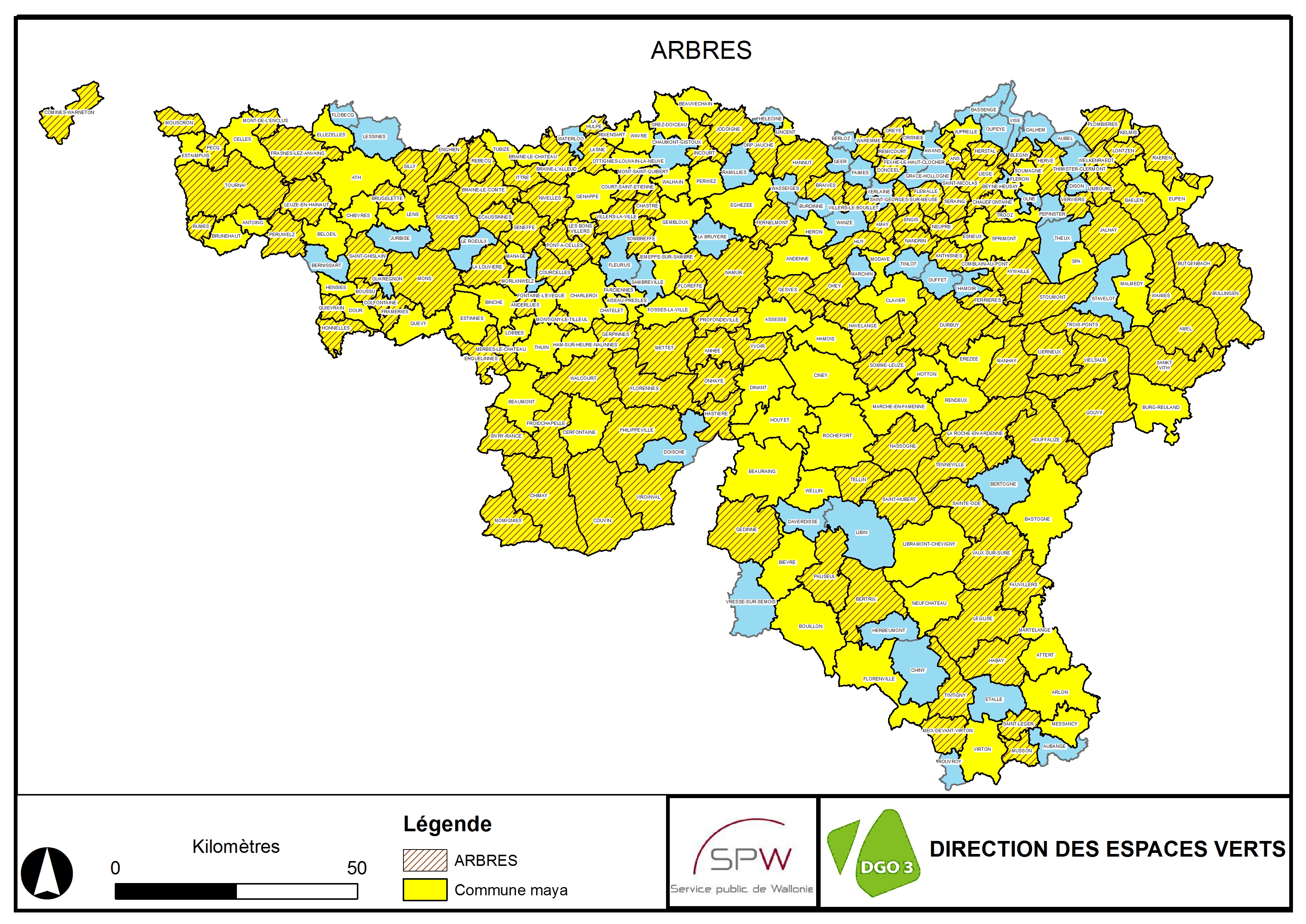 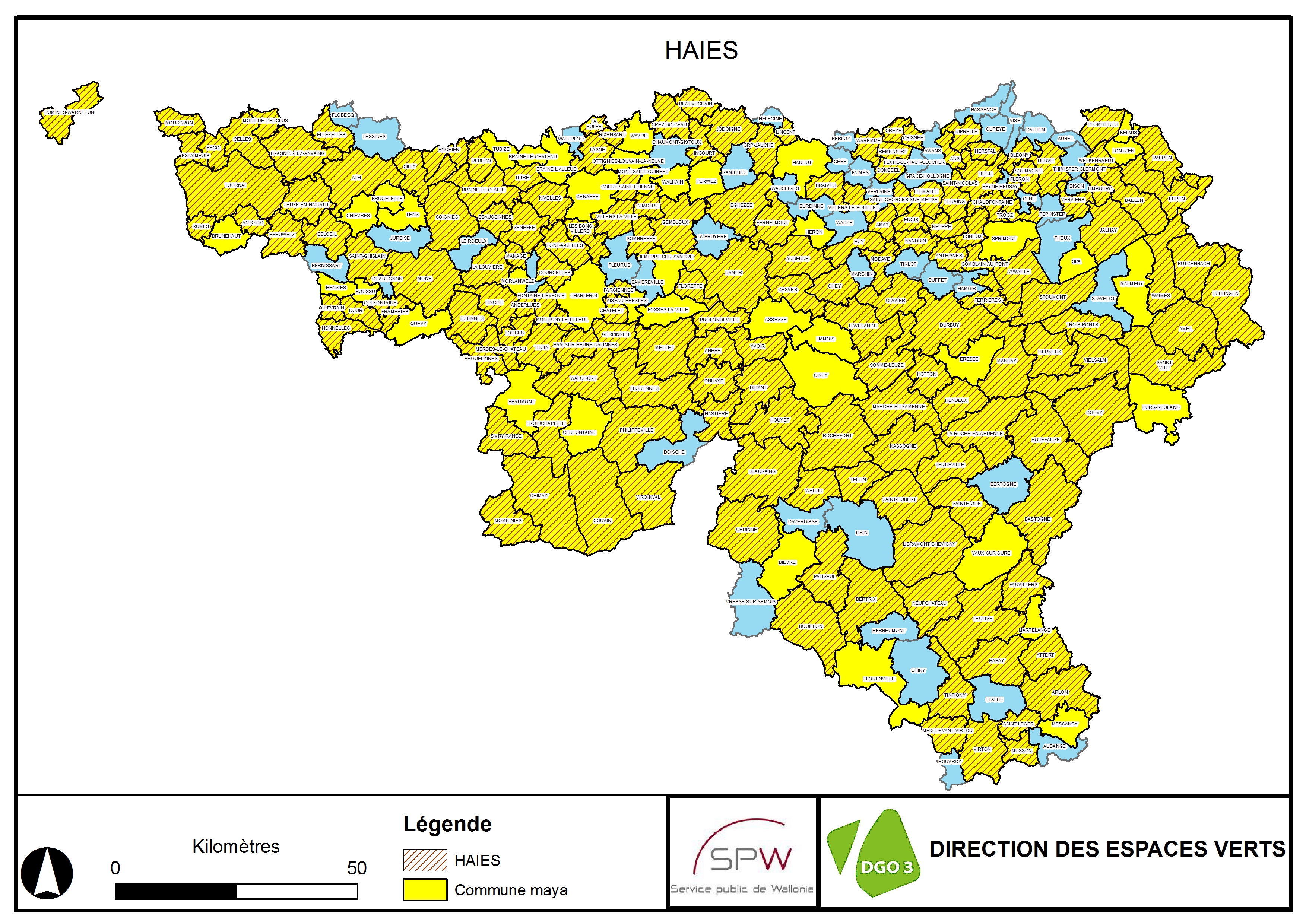 14403 arbres d’alignement
236189 plants de haies
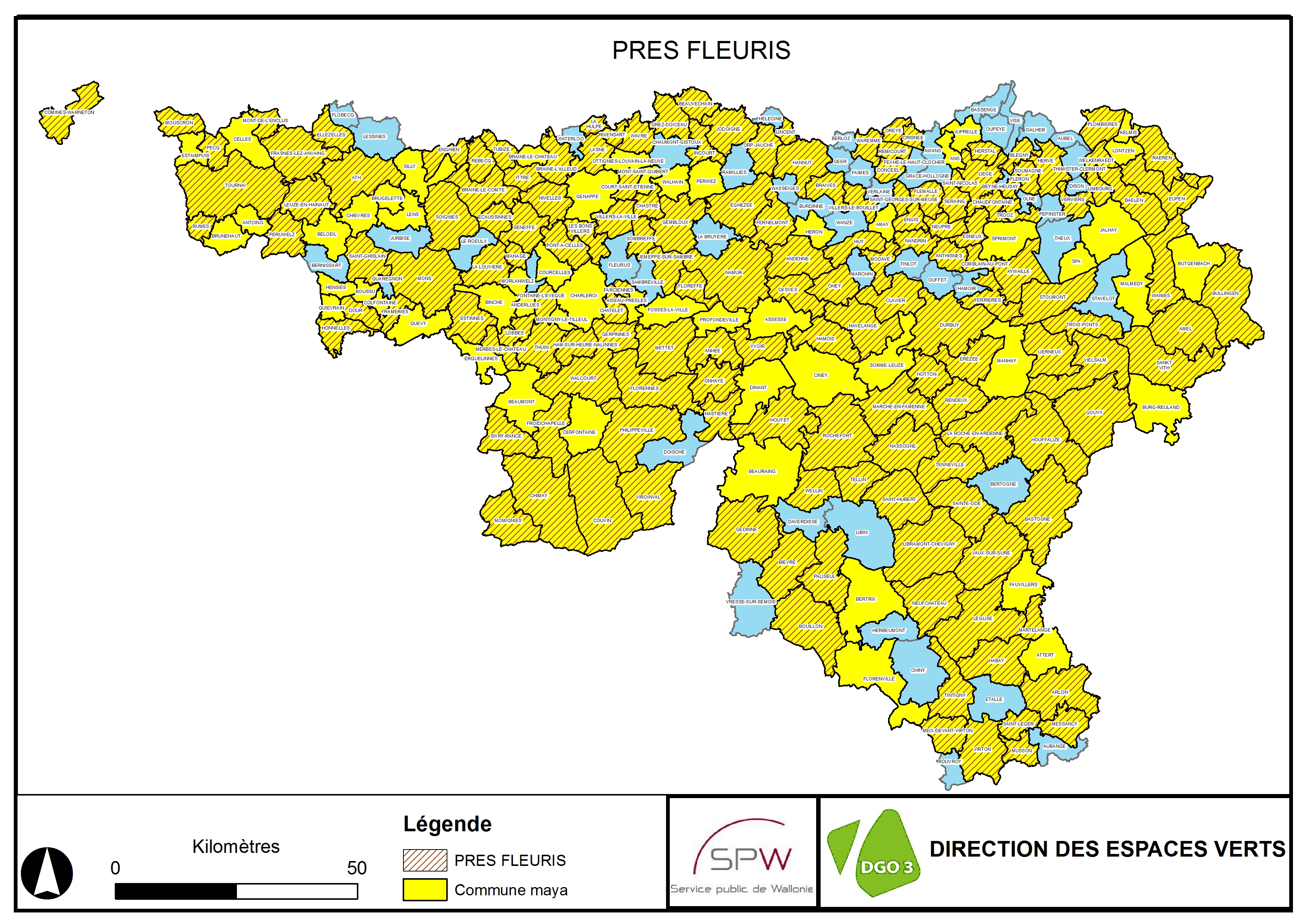 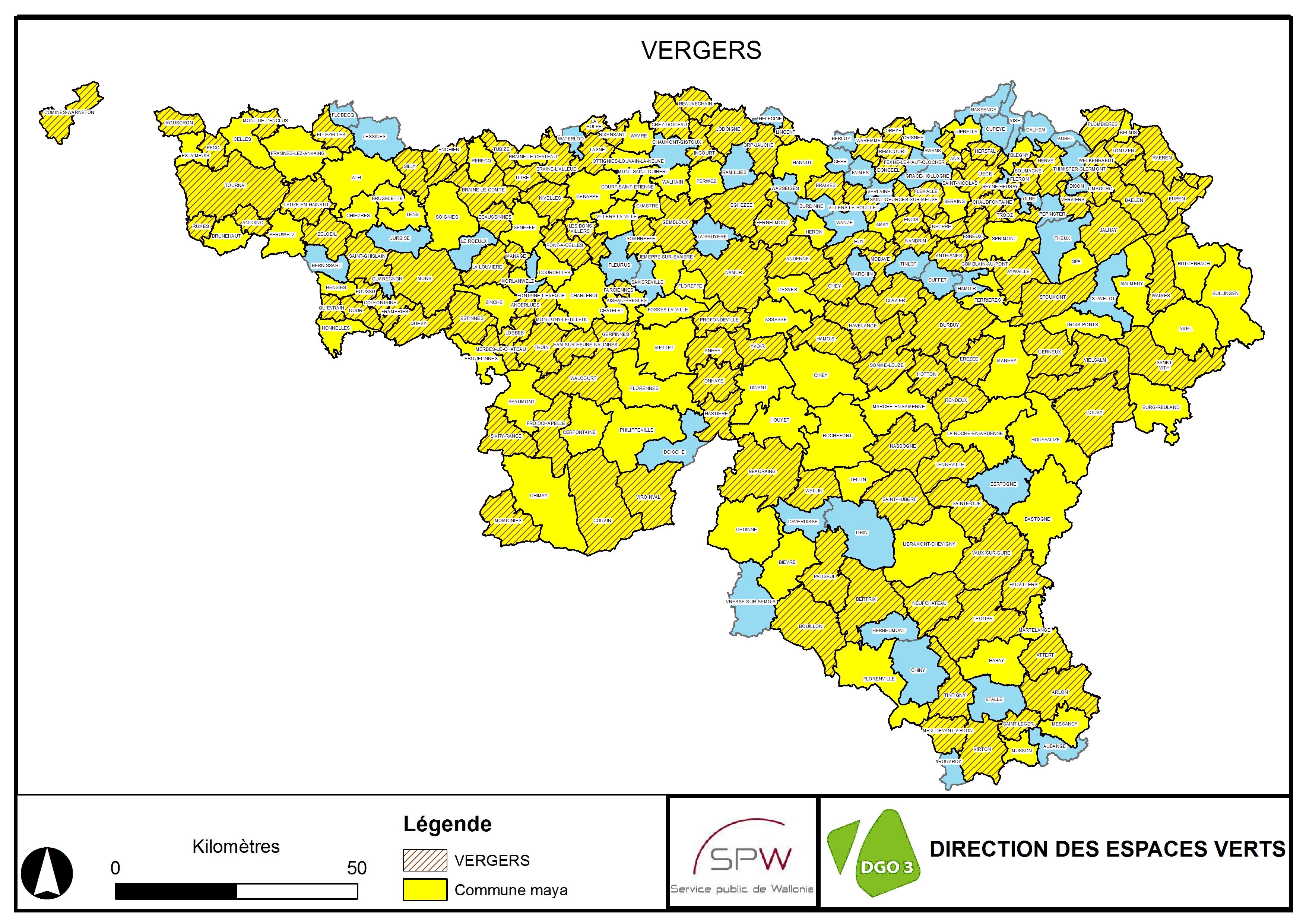 7011 arbres fruitiers
9441 ares de prairies fleuries
6
Les communes Maya
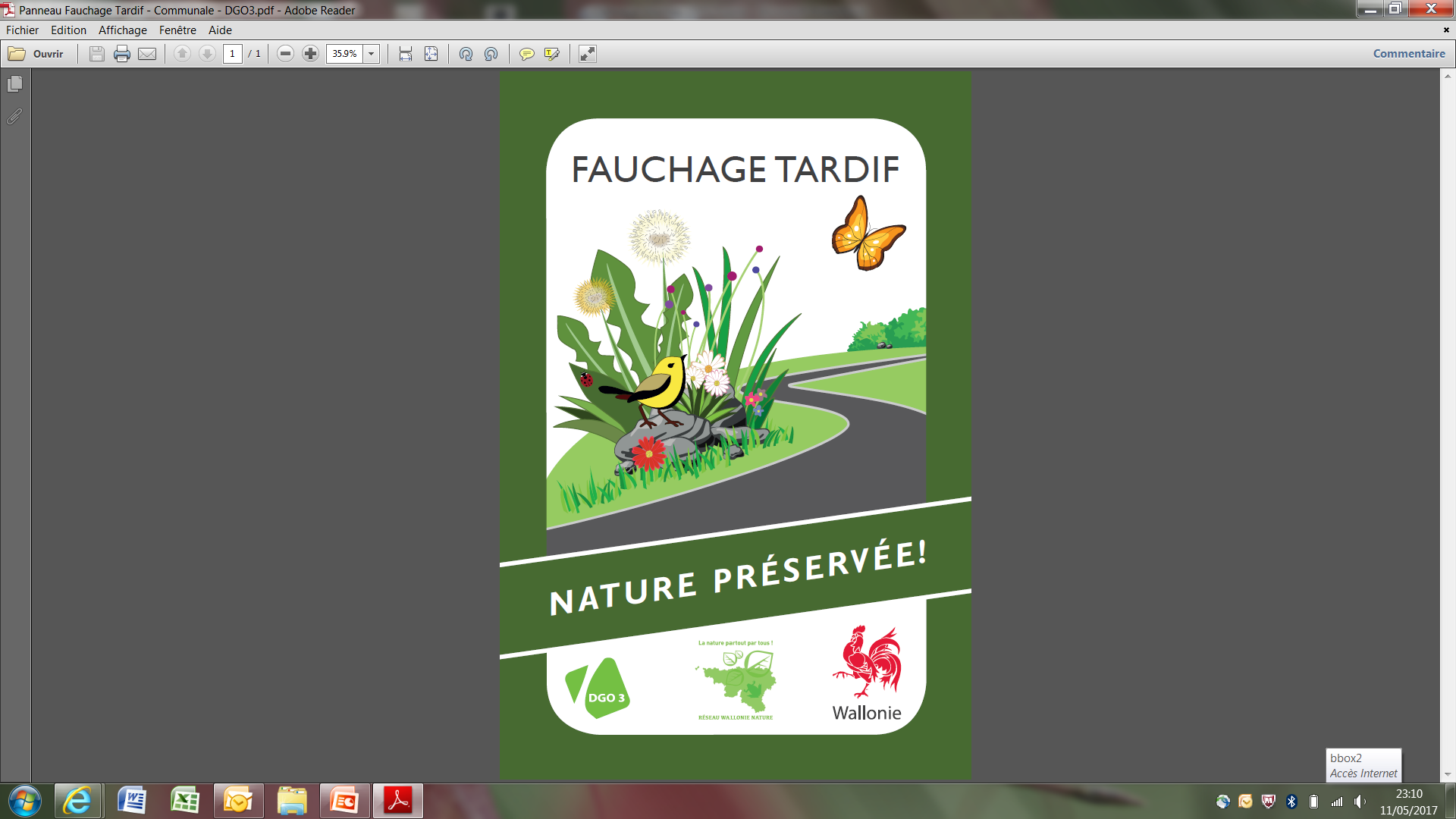 … s’engagent à inscrire la commune dans la Convention « Bords de routes- Fauchage tardif »  avec pour objectif de réserver certaines zones au fleurissement naturel
7
Les communes Maya
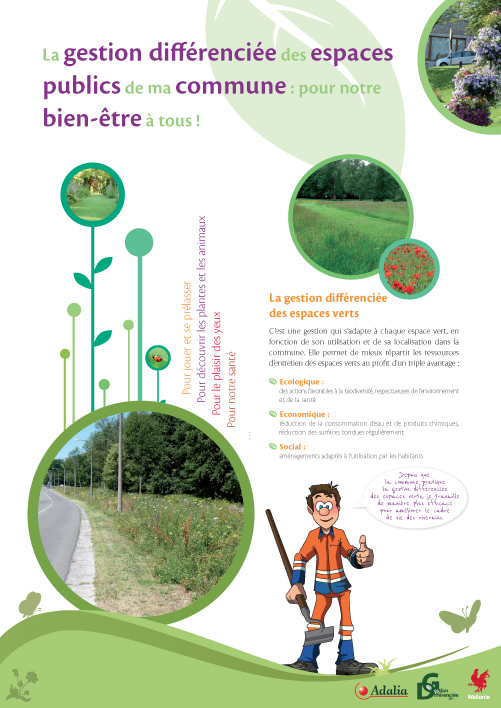 … s’engagent à établir un plan de gestion différenciée des espaces verts sur la commune et une formation du personnel
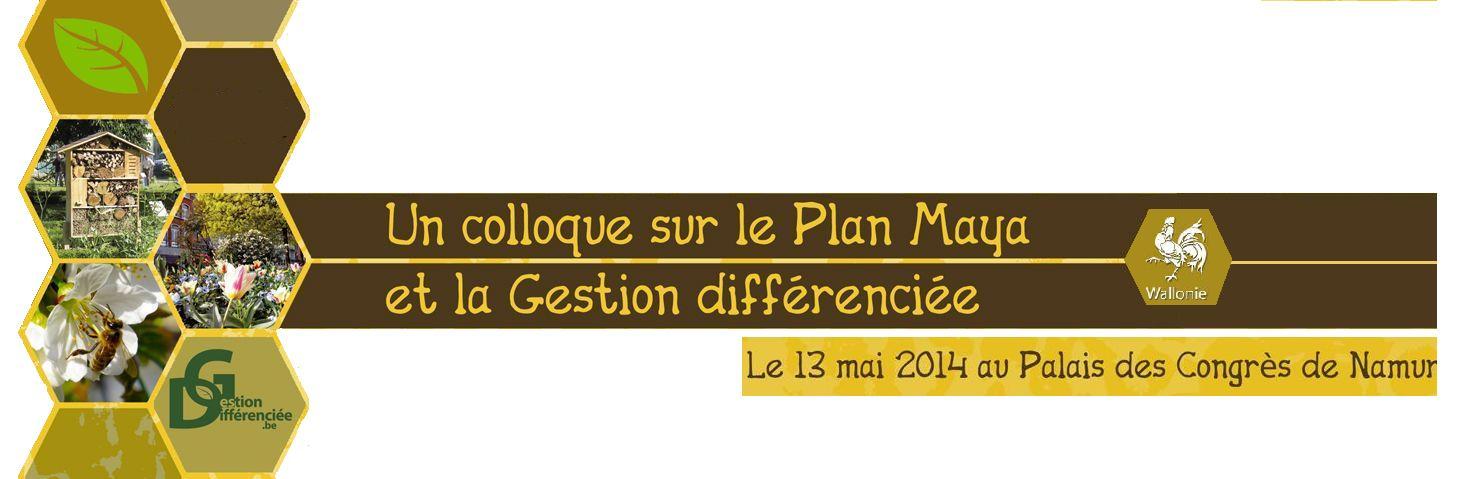 8
Les communes Maya
… s’engagent à intégrer au moins 20 % de mellifères dans les fleurissements communaux
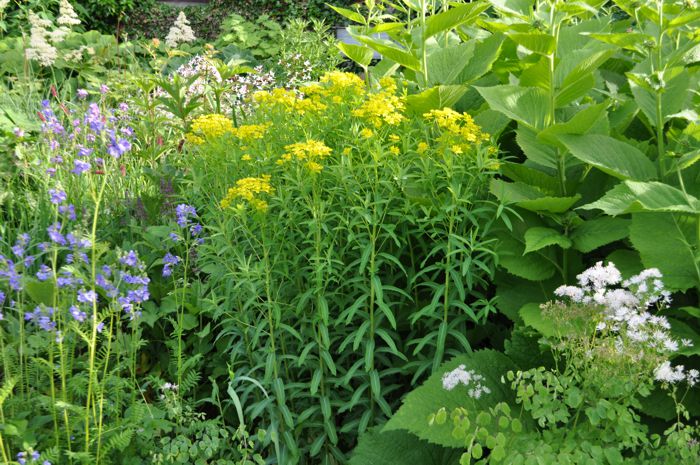 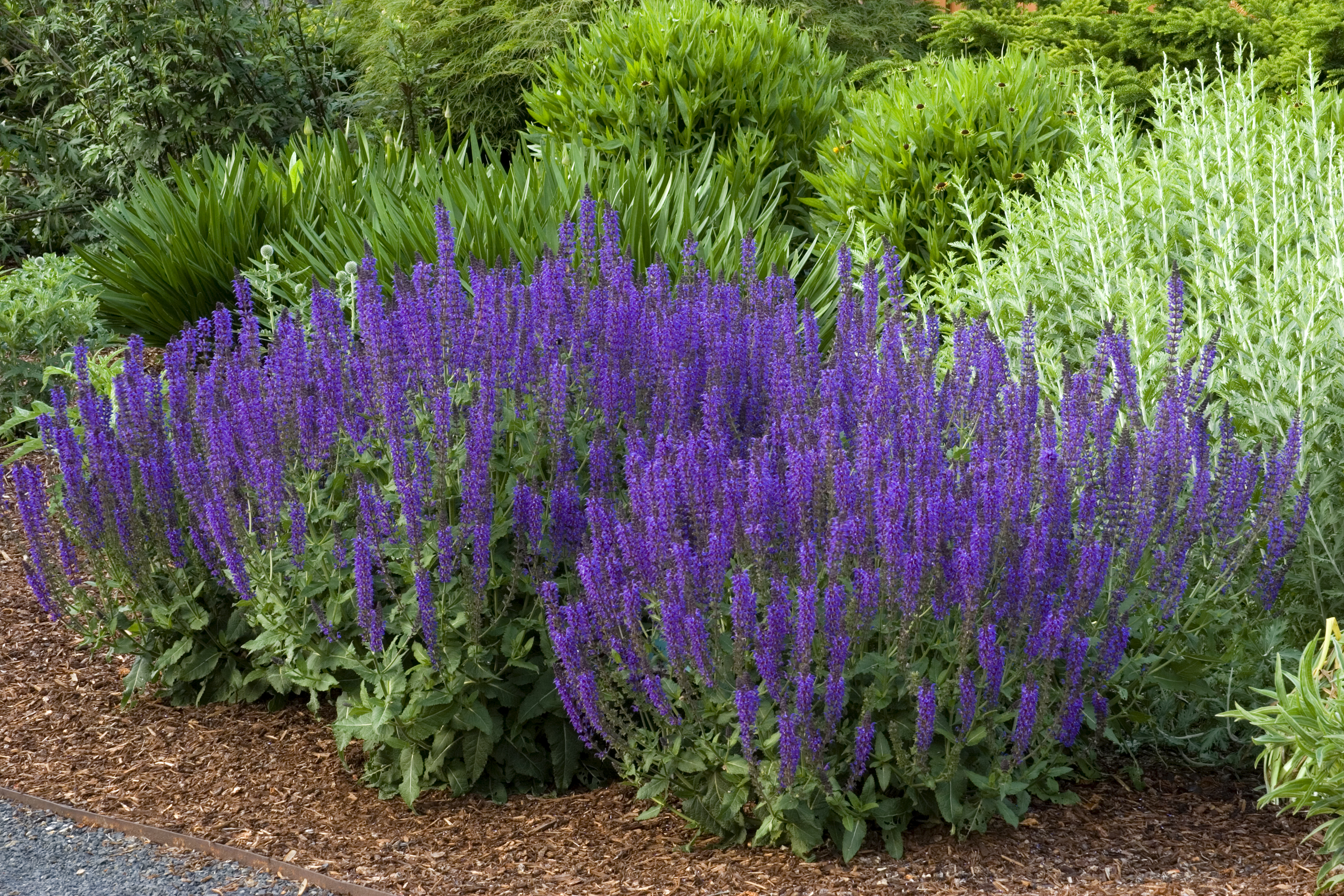 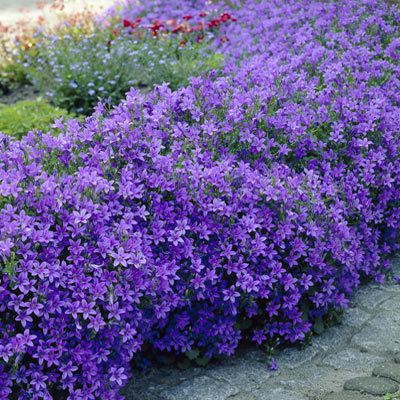 9
Les communes Maya
… s’engagent à organiser une rencontre annuelle entre la commune et les apiculteurs;

 … et à mettre à disposition des sites pour le dépôt de ruches par les apiculteurs ;
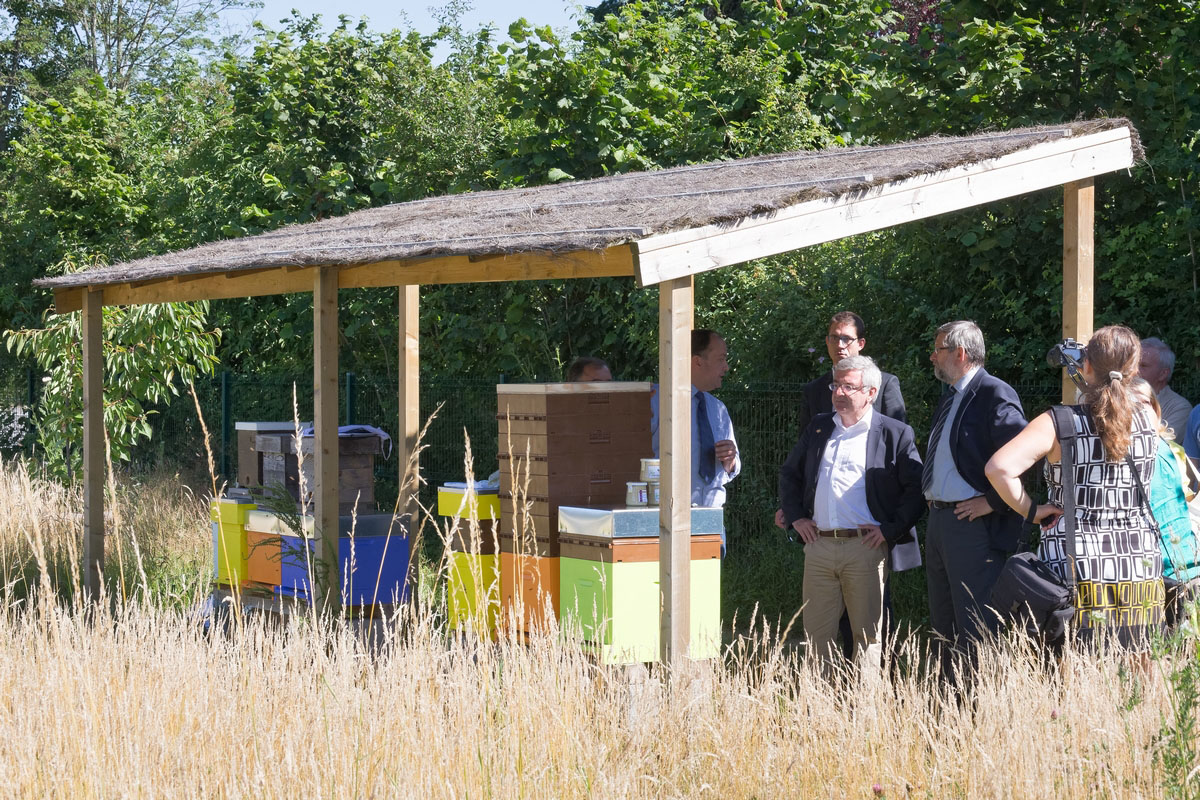 10
Les communes Maya
… s’engagent à sensibiliser les enfants et les adultes:

À travers des publications;
A travers des actions de sensibilisation annuelles.

La Wallonie met à disposition divers supports de sensibilisation
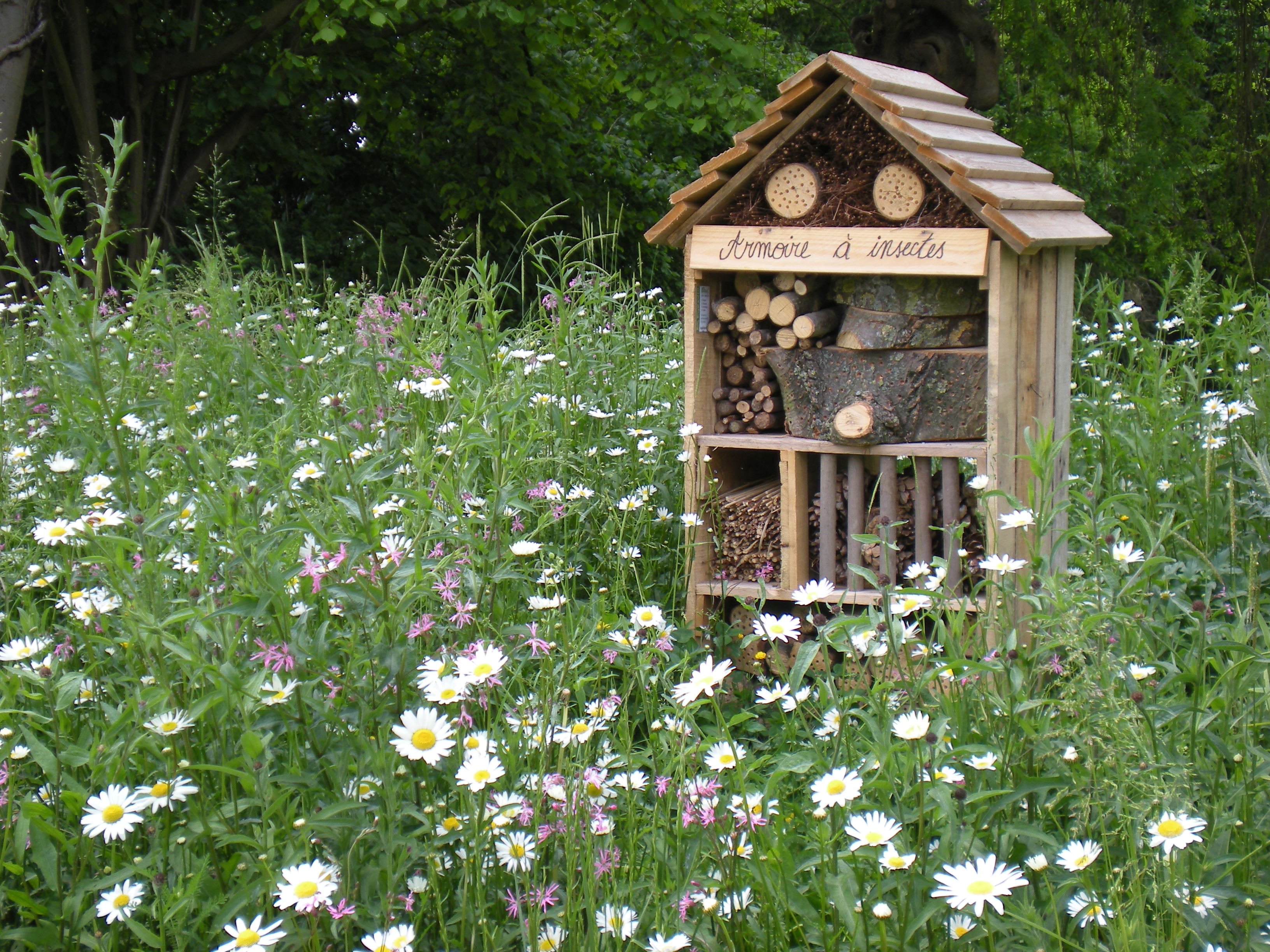 11
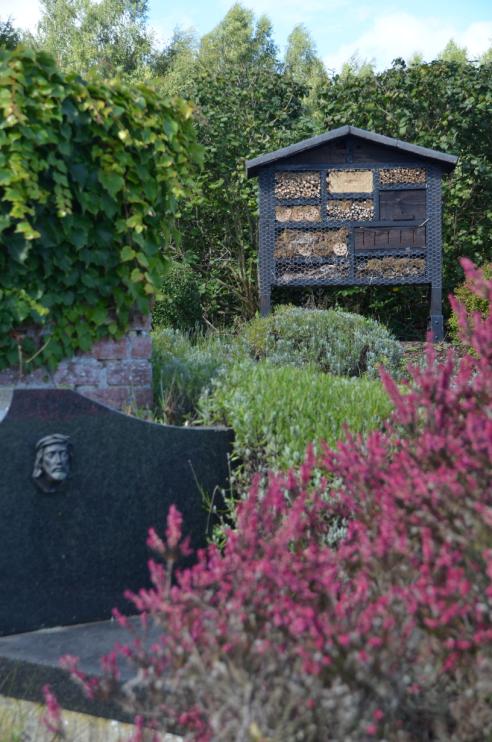 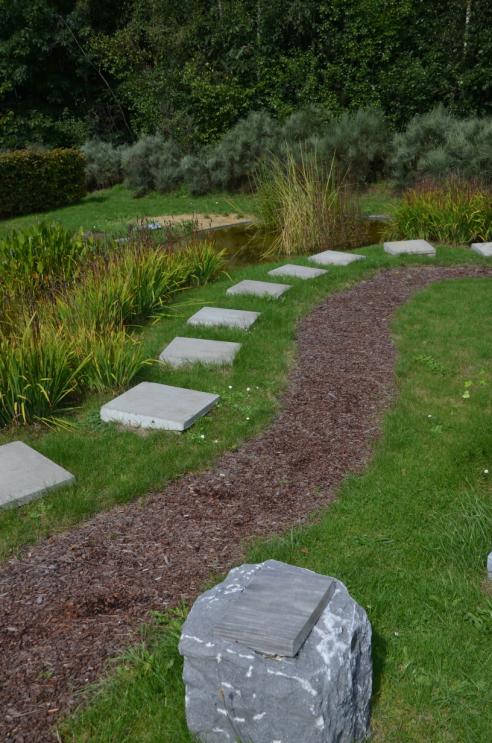 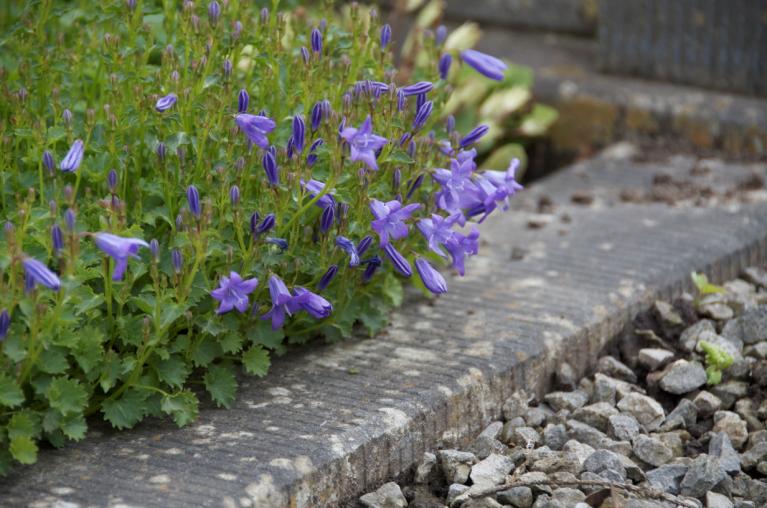 Les communes Maya
… s’engagent à planter des mellifères dans les cimetières
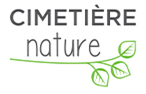 12
Subsides

Des subsides aux espaces verts, favorables pour les pollinisateurs
Subventions à l’aménagement d’espaces verts

Plan Maya
subsides pour les plantations de mellifères et fournitures liées à la plantation (communes et provinces Maya uniquement): 2500€.

Semaine de l’arbre 
mise à disposition de plants pour des projets de plantation en Espaces Verts Public (associations et communes): 1200€;
aménagement Espaces « verts » + plantation de haies champêtres (associations et communes): 2500€;
13
[Speaker Notes: De plus en plus de demandes liées à l’aménagement des cimetières. Il existe une volonté de la part des communes de repenser la gestion des cimetières]
Appui technique
L’asbl ECOWAL encadre les communes Maya dans le cadre de leurs plantations, plus particulièrement les prairies fleuries et la végétalisation des cimetières
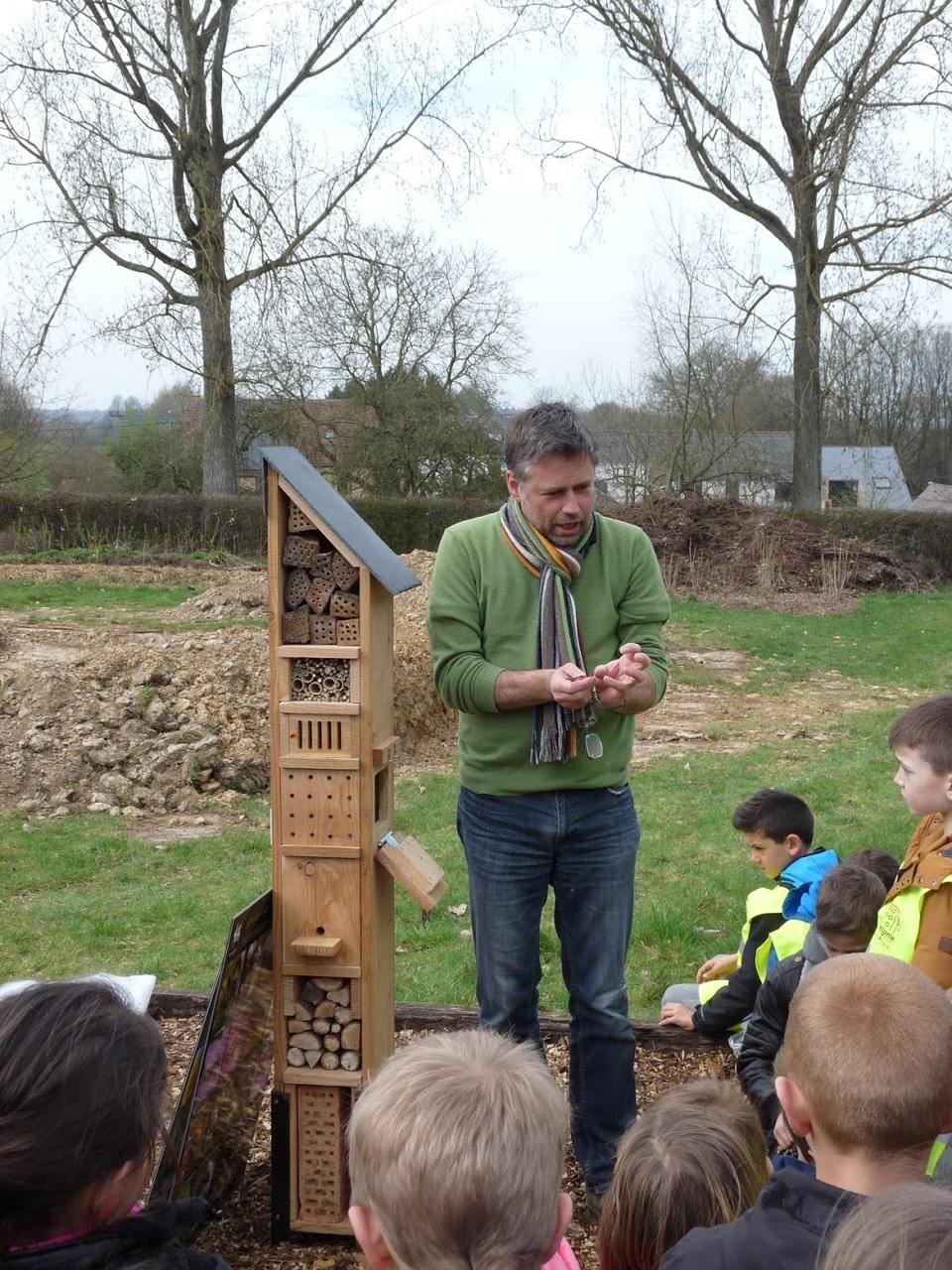 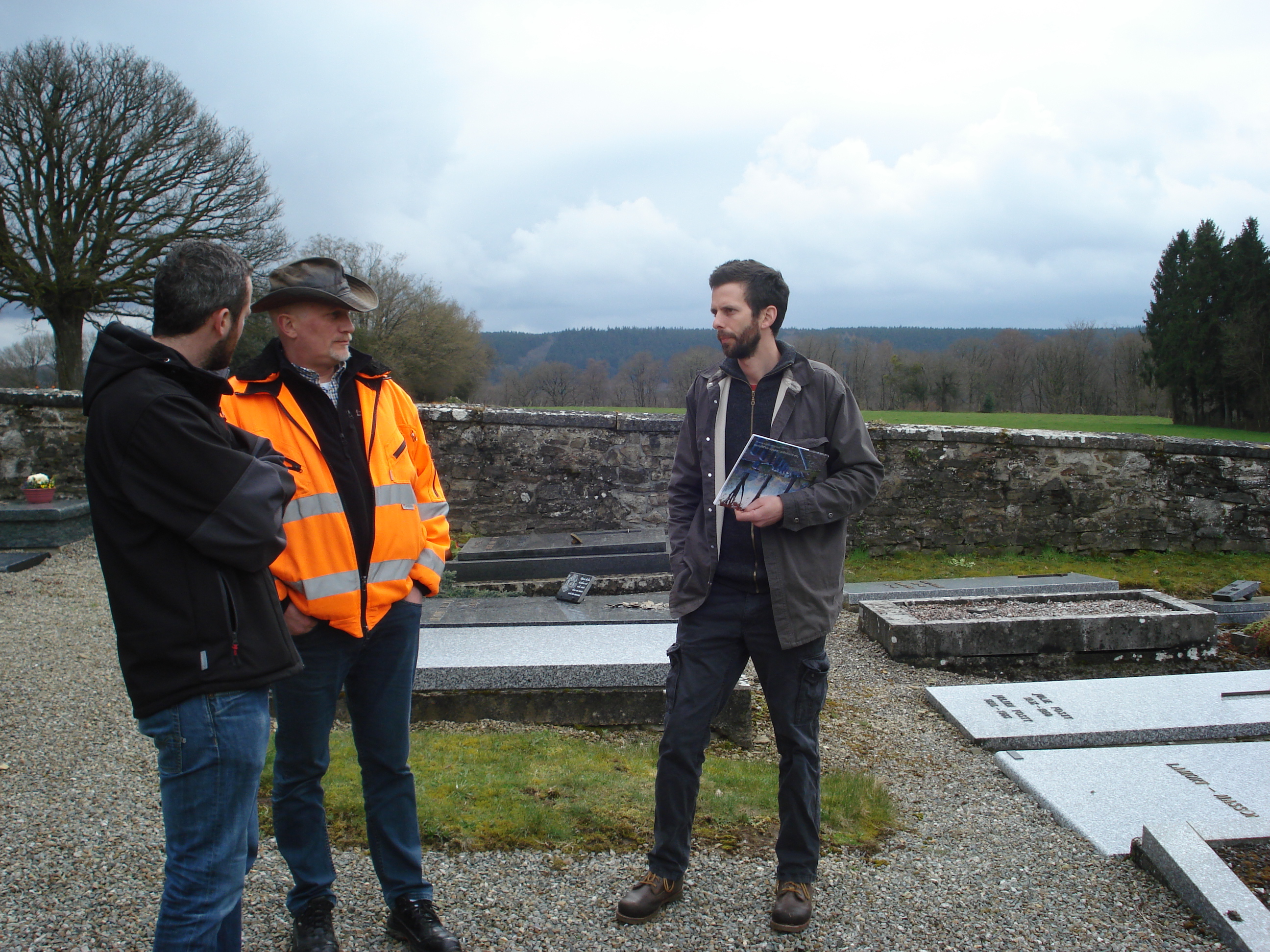 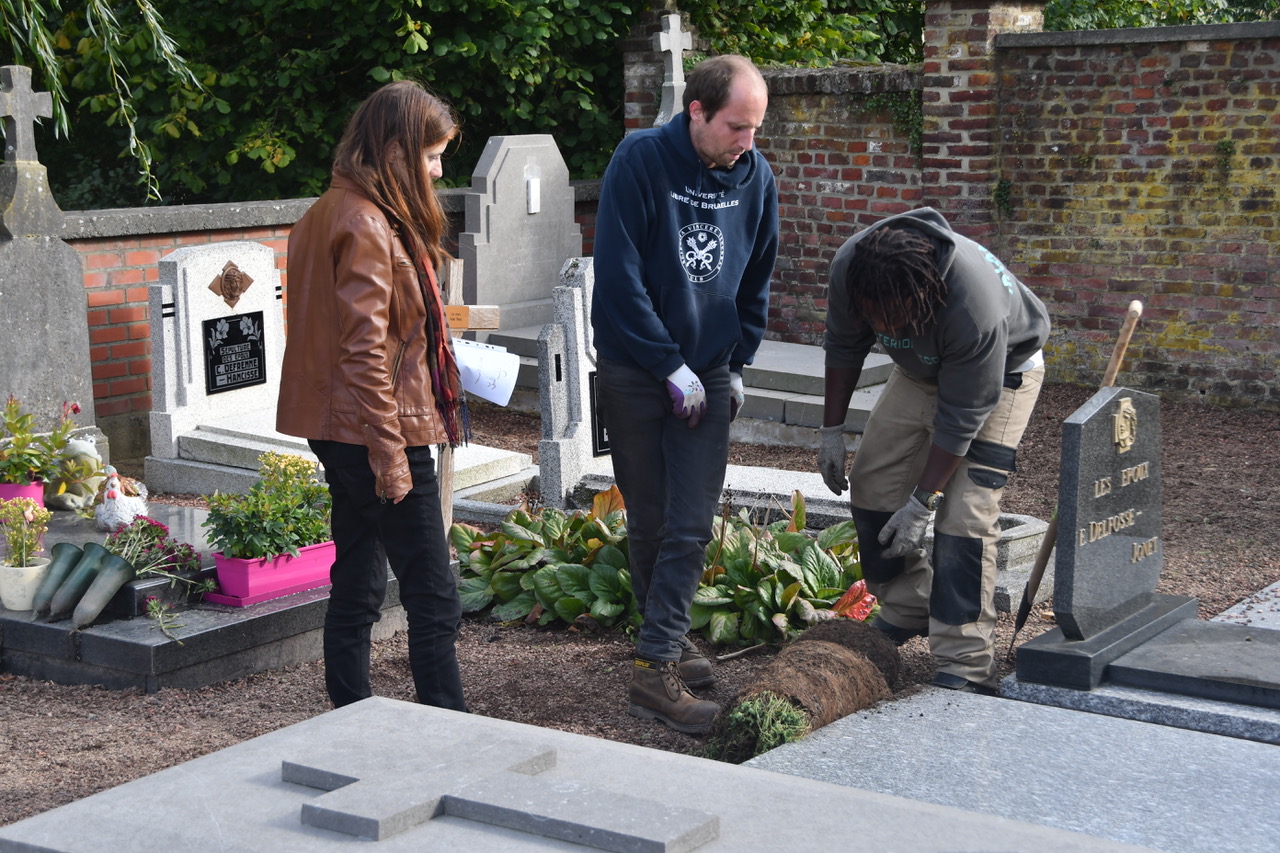 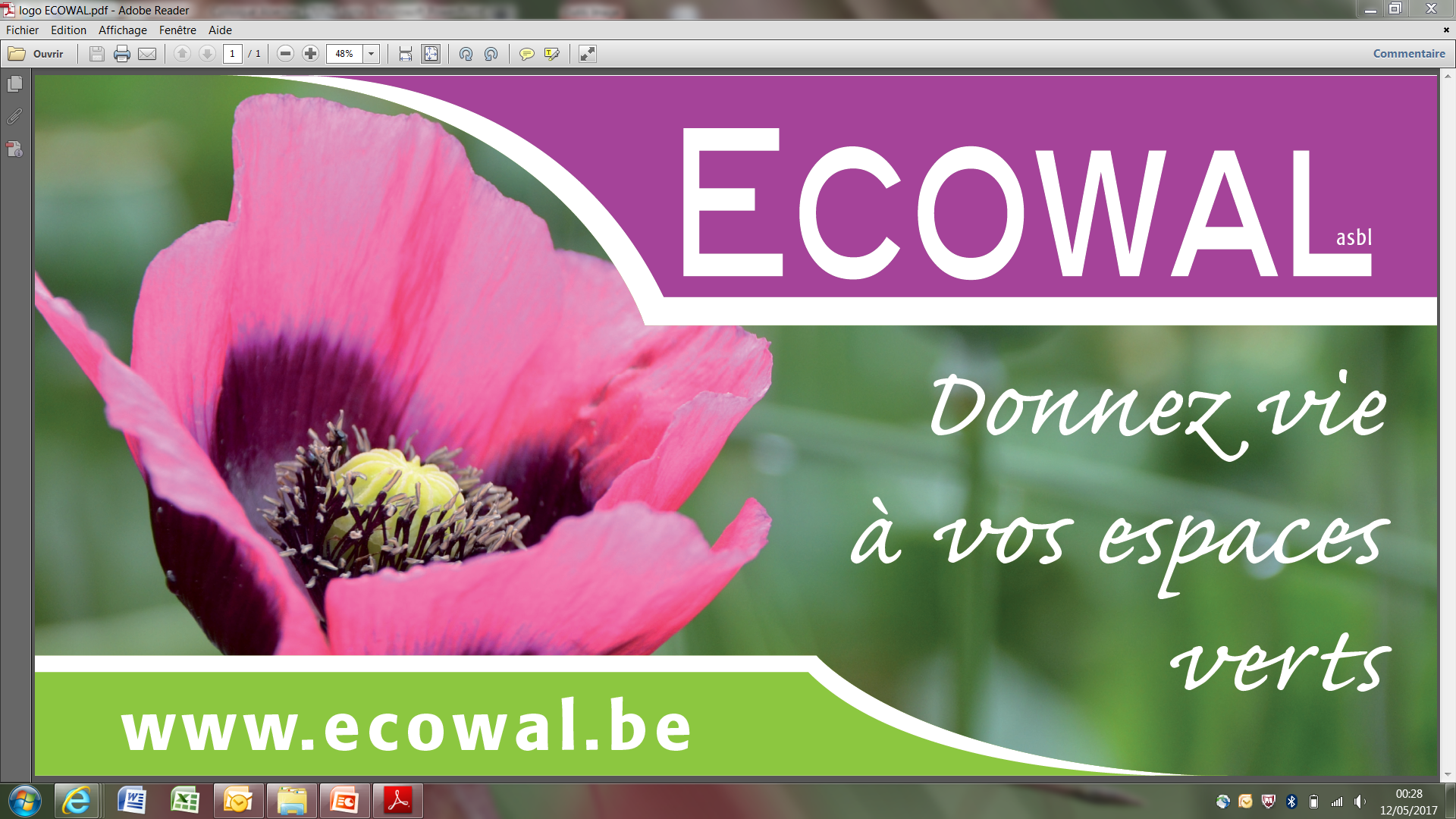 14
Appui technique
Guides de bonnes pratiques
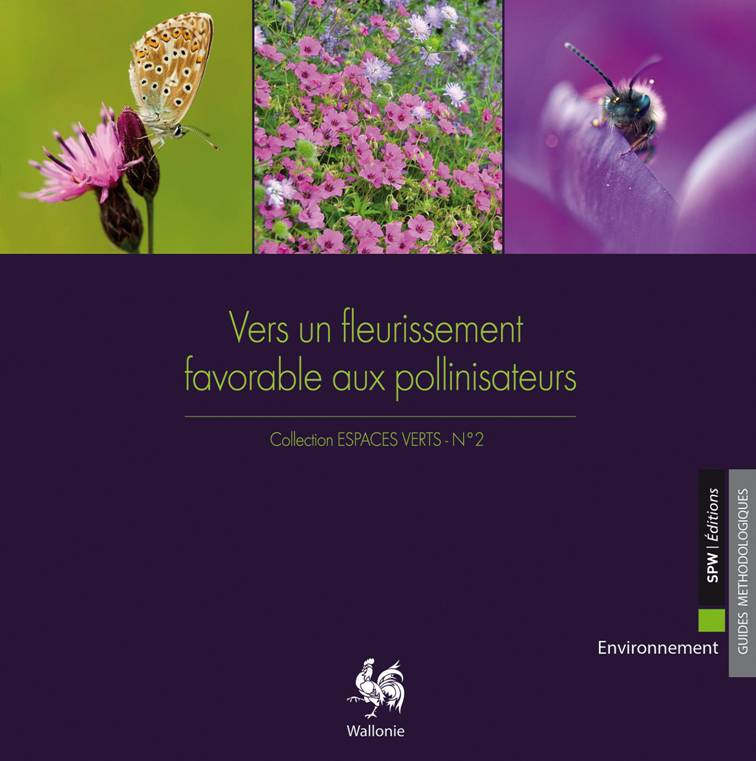 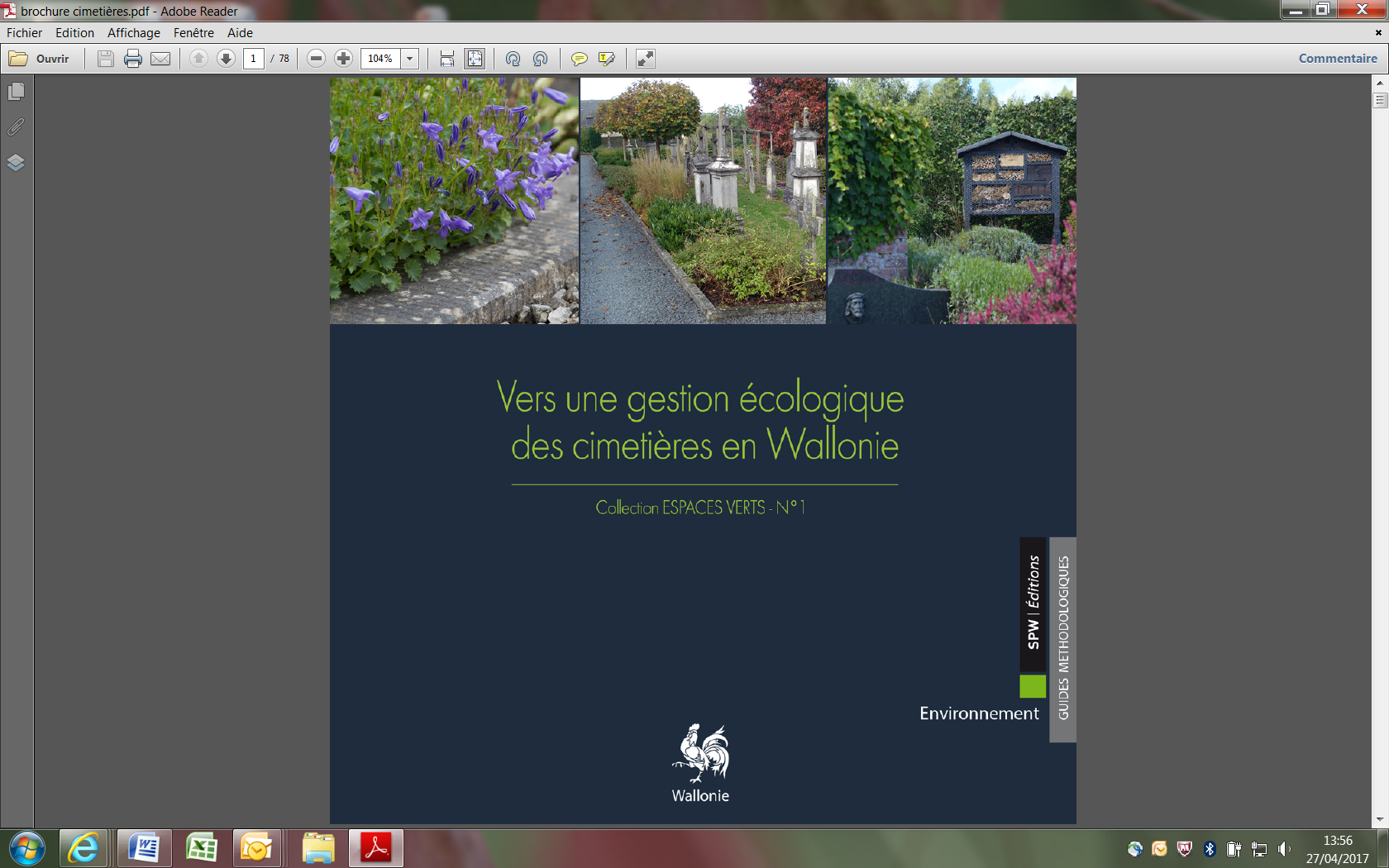 15
Rapportage annuel
Outil contraignant mais efficace
Reconnaissance par le label « 3 abeilles »
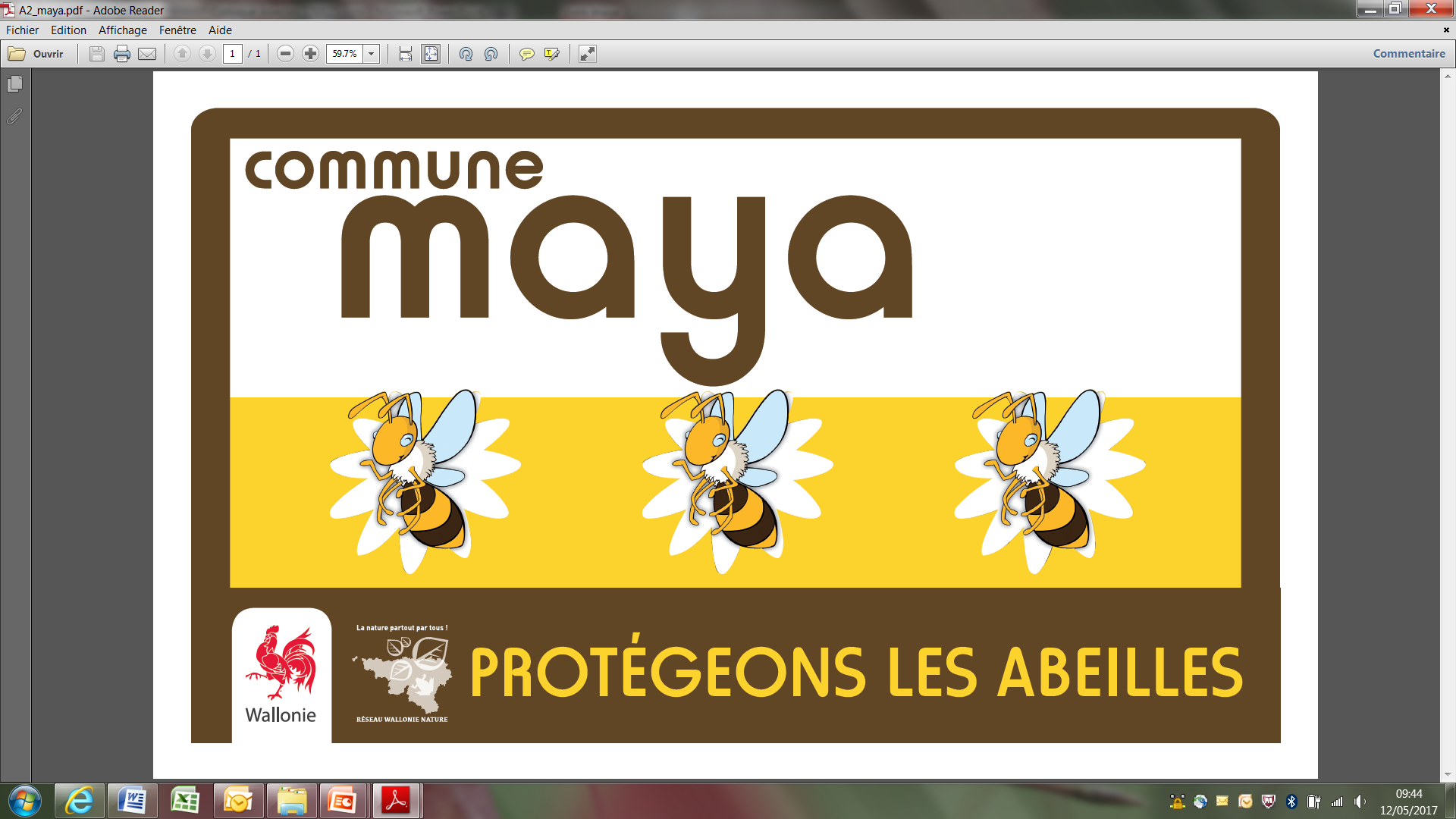 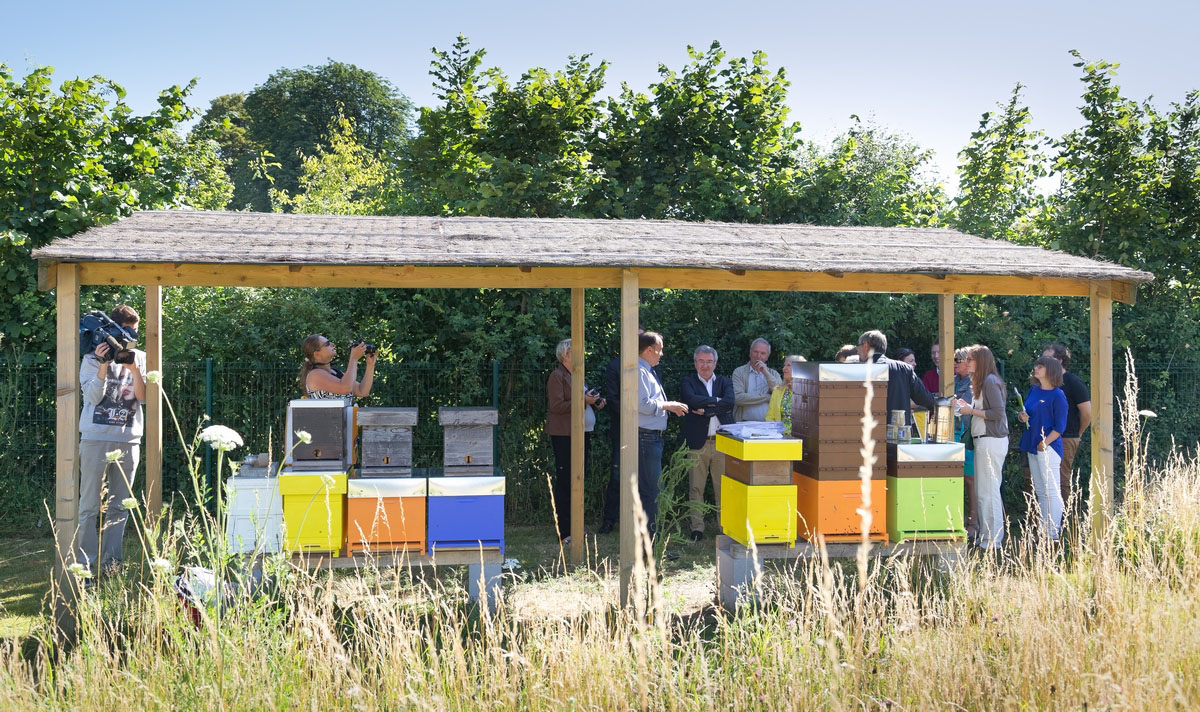 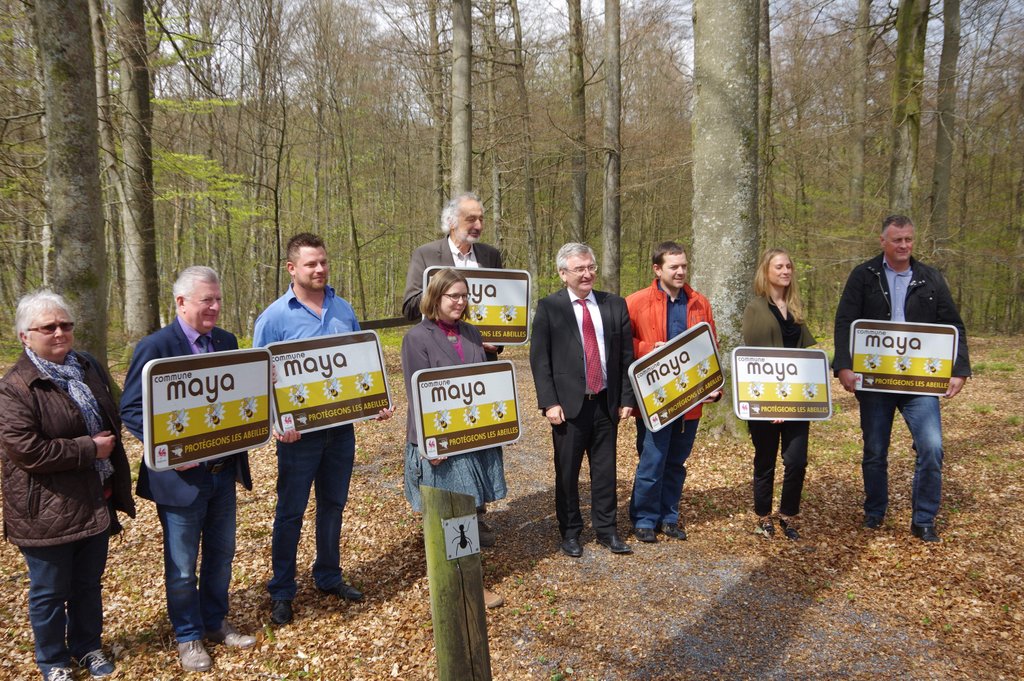 16
[Speaker Notes: 21 communes reconnues depuis 2015]
Démarche multi-acteurs
Les provinces s’engagent au même titre que les communes

Les particuliers s’engagent aussi à travers la charte « Jardin Maya »

À ne plus utiliser de pesticides au jardin
À semer 10 m² de prairie fleurie

…
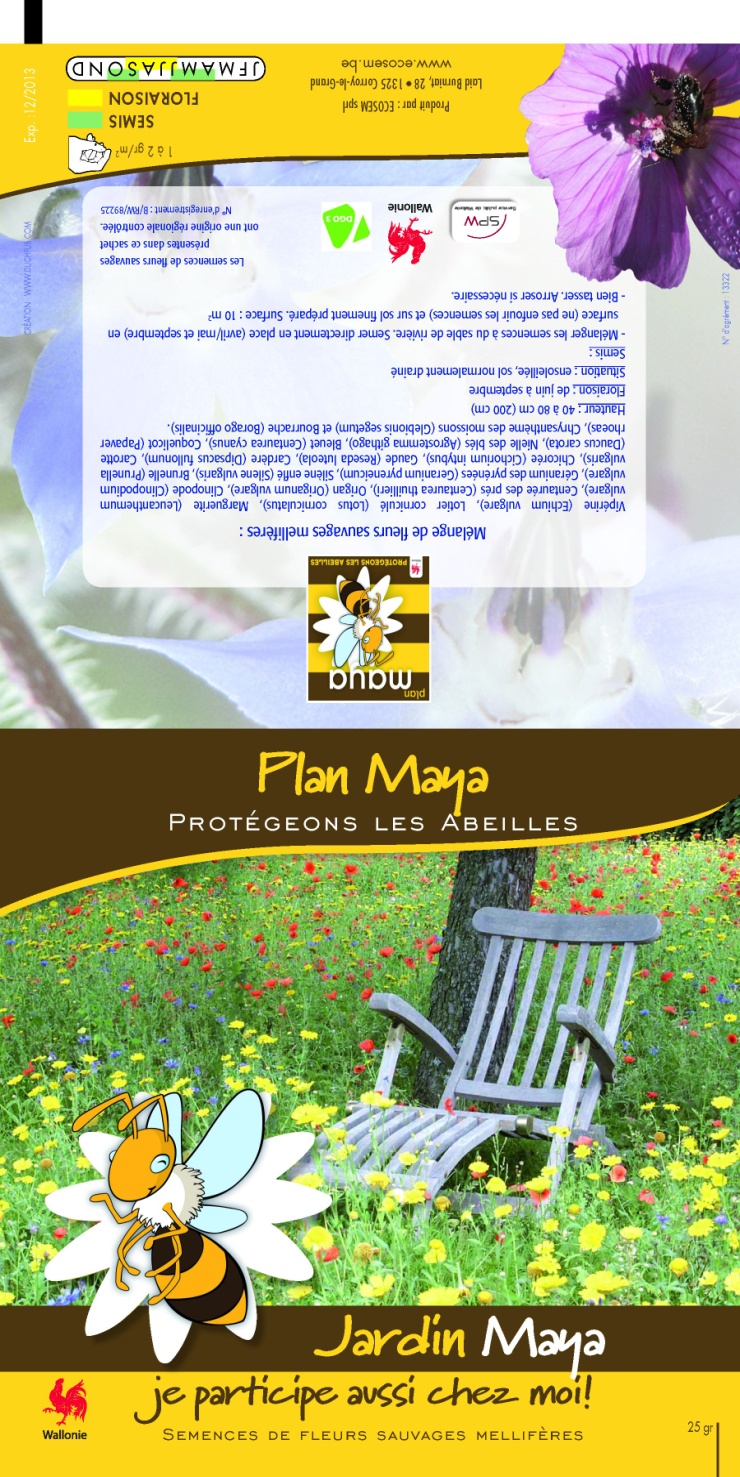 Démarche multi-acteurs & sensibilisation
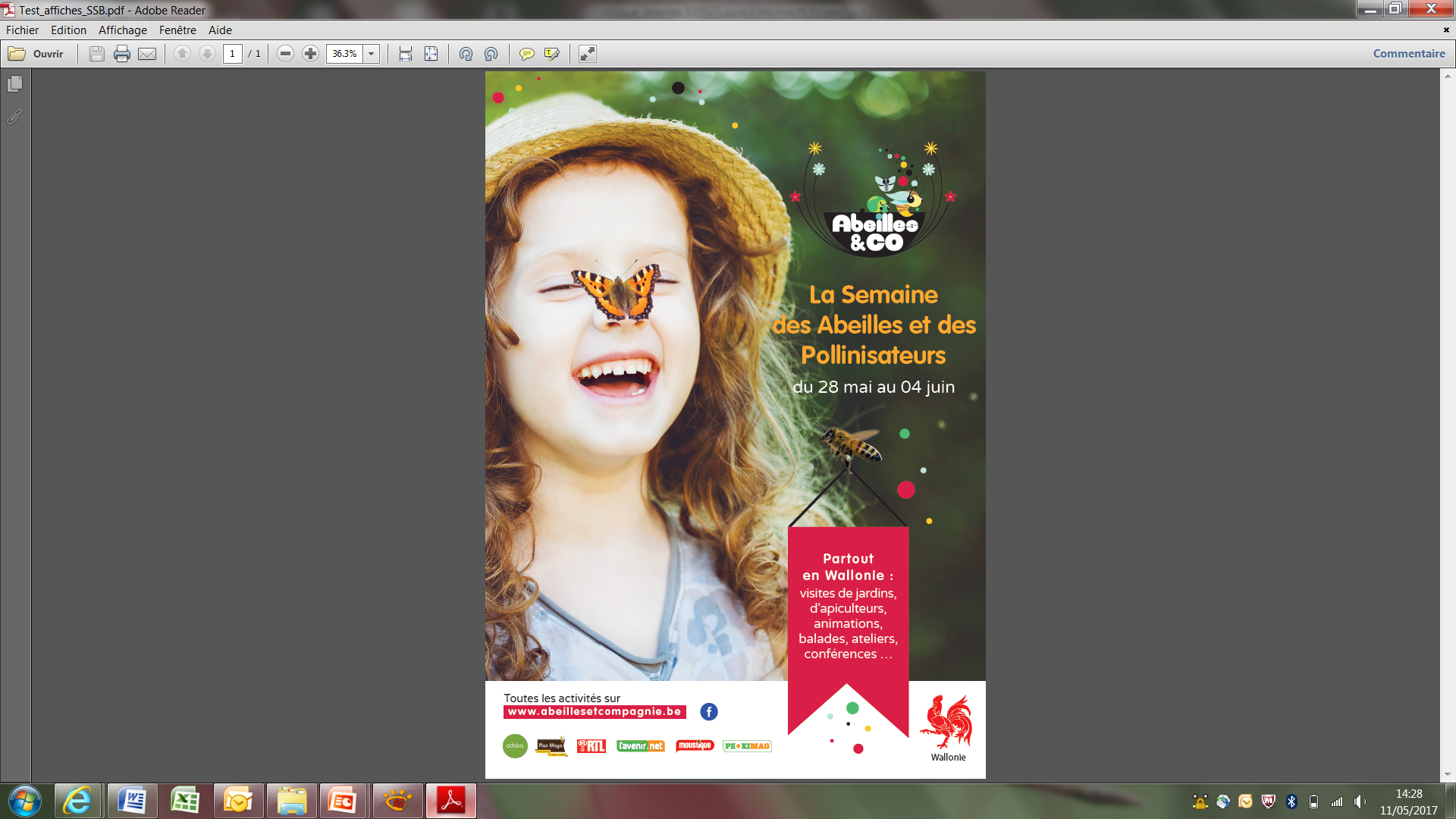 La Semaine 
des abeilles et des pollinisateurs 
	du 28 mai au 4 juin 
	partout en Wallonie
    


www.abeillesetcompagnie.be
18